Improving Hurricane Intensity Forecasts through Convection-Permitting Ensemble Data Assimilation of All-Sky Satellite Radiance
Chris Hartman
5/10/19
ADAPT Spring Group Conference
Hurricane Intensity Forecasts Need Improvement
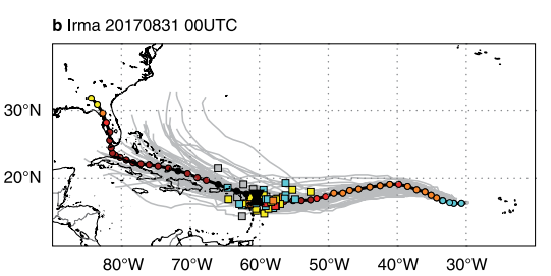 Hourglass = min SLP @ time of landfall
Boxes = ECMWF forecasted min SLP @ time of landfall.
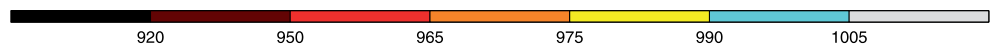 Figure 1b of Magnusson et al., 2019
(Featured in March 2019 issue of BAMS)
Motivation – we need better initial conditions!
Small initial condition errors can grow rapidly.

Properly initializing inner-core moisture is especially important (Emanuel and Zhang, 2017).

Inner-core observations are limited.

Approach: data assimilation combined with satellite observations.
Methodology
PSU WRF-EnKF:
60 members
3 two-way nested domains (27 km; 9 km; 3 km)
60 vertical levels
Community Radiative Transfer Model (CRTM) used as forward operator.
Hourly Assimilation with PSU WRF-EnKF of:
Conventional obs only (“No GOES-16”)
Conventional obs + radiances from water vapor sensitive channels (8-10) of GOES-16 Advanced Baseline Imager (“GOES-16”)
[Speaker Notes: In case someone asks:  SCL was applied with a 30 km ROI for BT obs thinned every 12 km and with a 200 km ROI for BT obs thinned every 18 km.
                                       Covariance relaxation method w/coefficient of 0.75, together w/an adaptively estimated spatially homogeneous multiplicative inflation factor, was used to maintain sufficient ensemble spread and avoid filter divergence.
                                       AOEI was performed.]
Hurricane Position Improved by Satellite DA
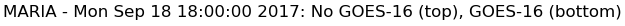 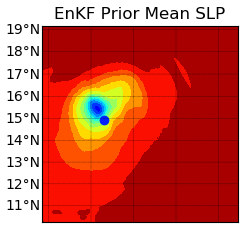 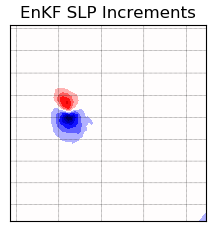 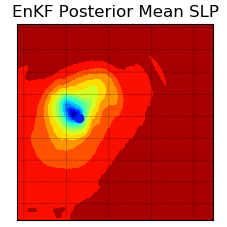 hPa
hPa
10
20
1005
990
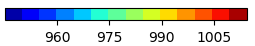 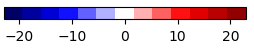 0
975
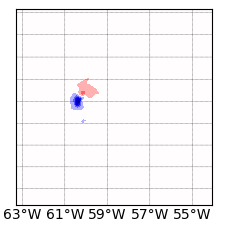 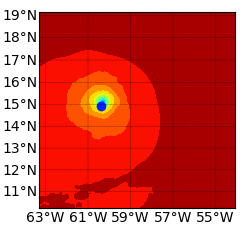 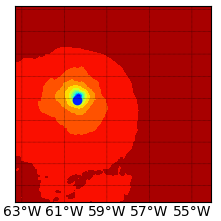 - 20
- 10
960
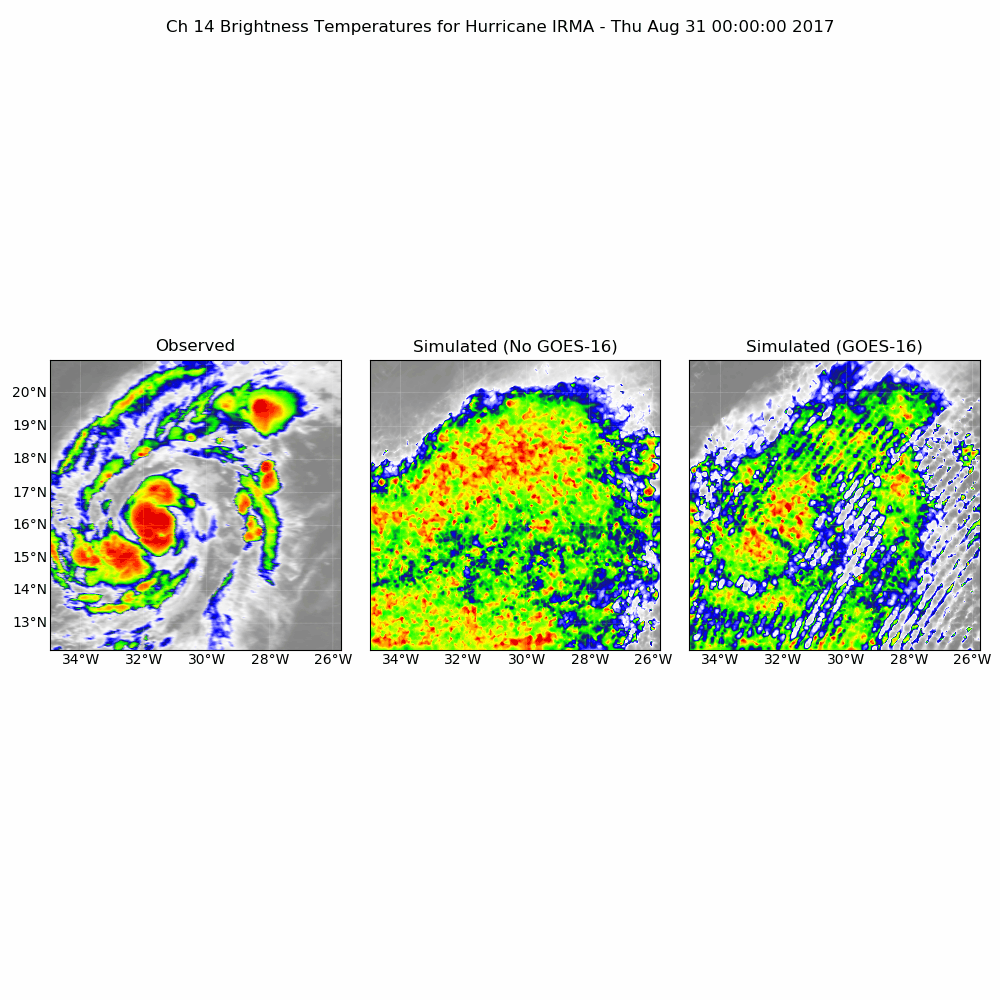 Hurricane Irma
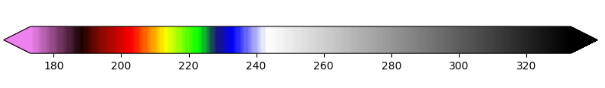 Simulated Ch 14 Brightness Temperature (K)
Domain-Averaged Brightness Temperature Statistics for Hurricane Irma
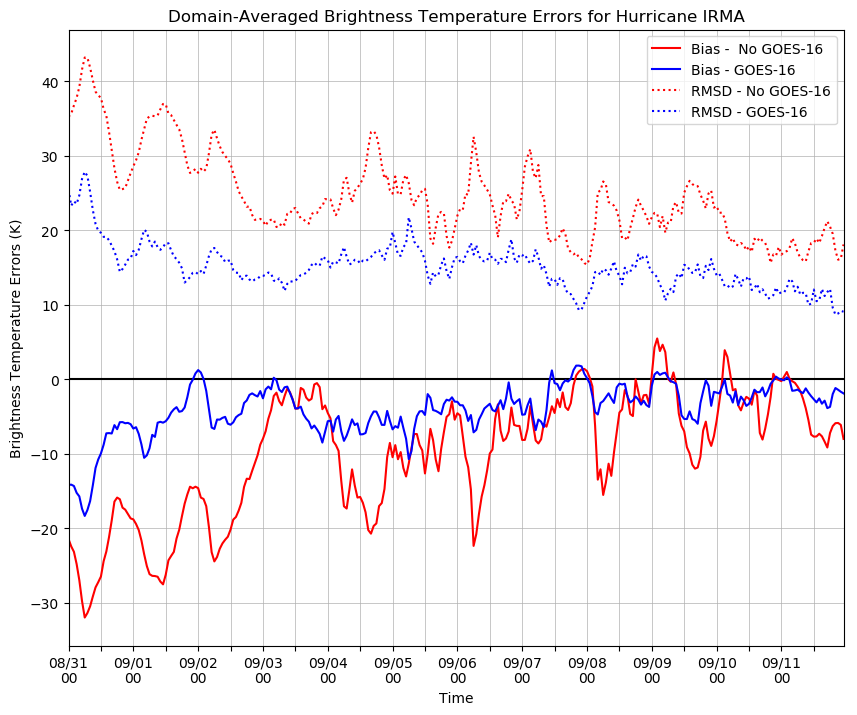 Brightness Temperature Fields Improved by Satellite DA
RMSD reduced by satellite DA!!
*Channel 14 brightness temperatures used for verification
Brightness Temperature Statistics (K)
*Note: 
  Bias = Simulated - Observed
Fake clouds removed by satellite DA!!
Time
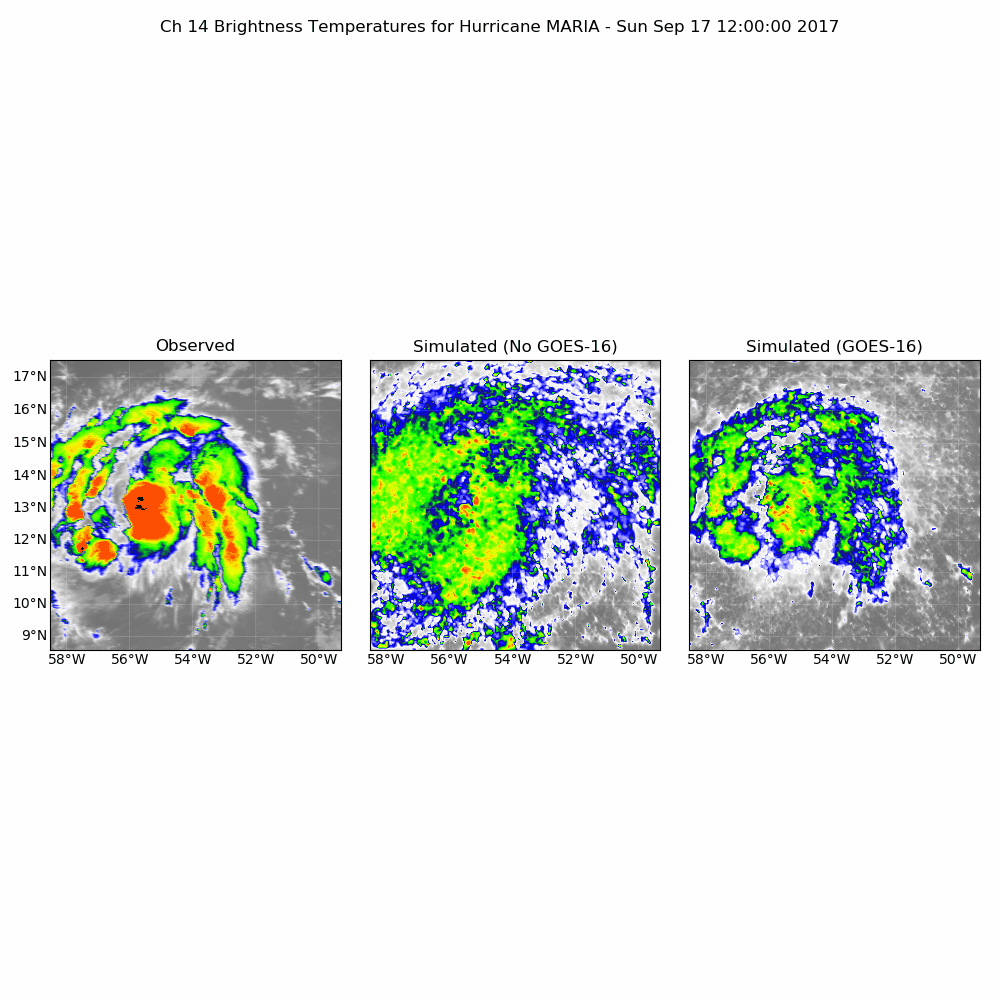 Hurricane Maria
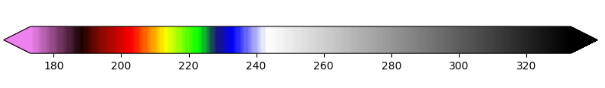 Simulated Ch 14 Brightness Temperature (K)
Brightness Temperature Fields Improved by Satellite DA
Domain-Averaged Brightness Temperature Statistics for Hurricane Maria
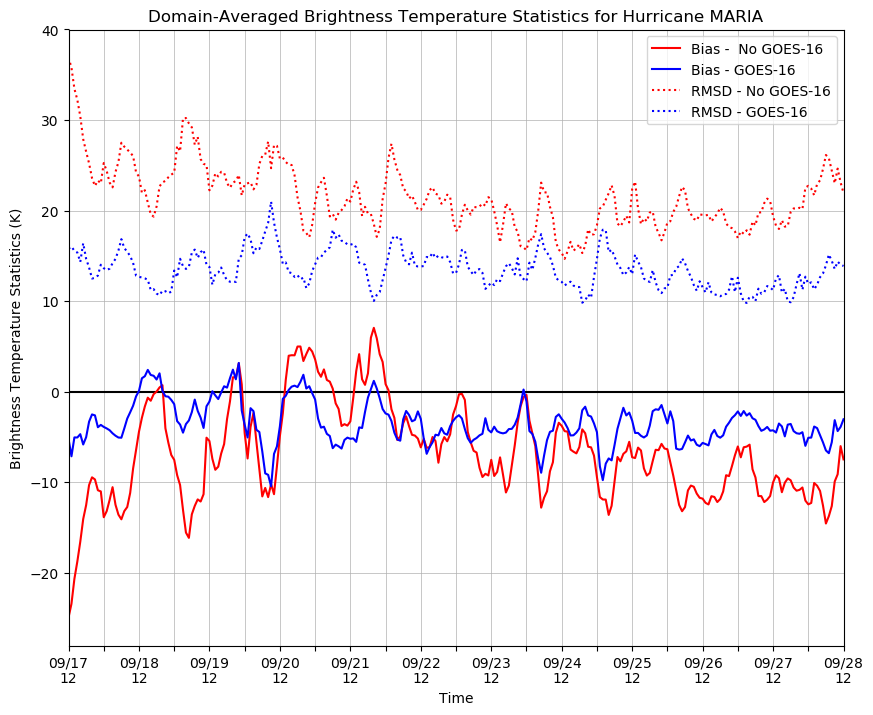 *Channel 14 brightness temperatures used for verification
Brightness Temperature Statistics (K)
*Note: 
  Bias = Simulated - Observed
Time
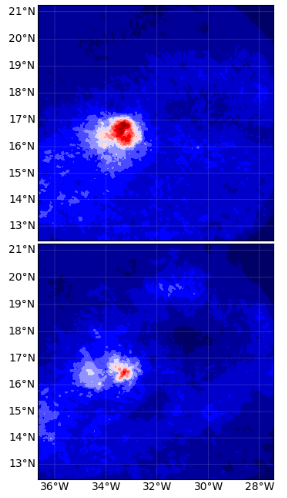 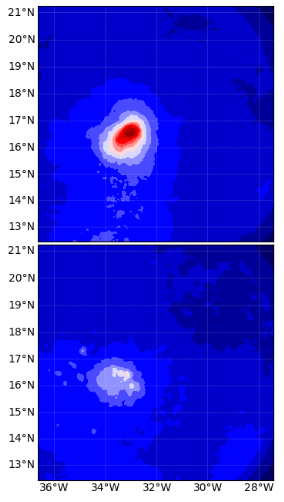 No GOES-16
No GOES-16
SLP & Wind 
Speed Spread 
Reduced by 
Satellite DA
GOES-16
GOES-16
Irma
(8/31/17 12UTC)
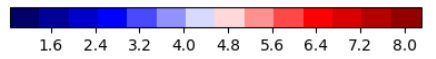 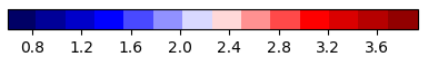 Posterior SLP Spread (hPa)
Posterior Sfc Wspd Spread (m s-1)
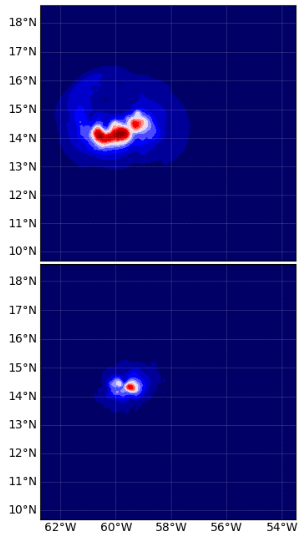 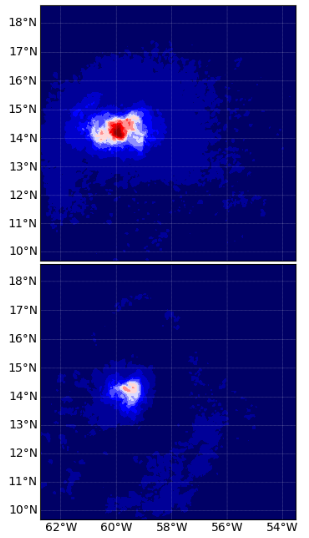 No GOES-16
No GOES-16
SLP & Wind 
Speed Spread 
Reduced by 
Satellite DA
GOES-16
GOES-16
Maria
(9/18/17 12UTC)
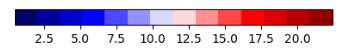 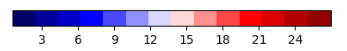 Posterior SLP Spread (hPa)
Posterior Sfc Wspd Spread (m s-1)
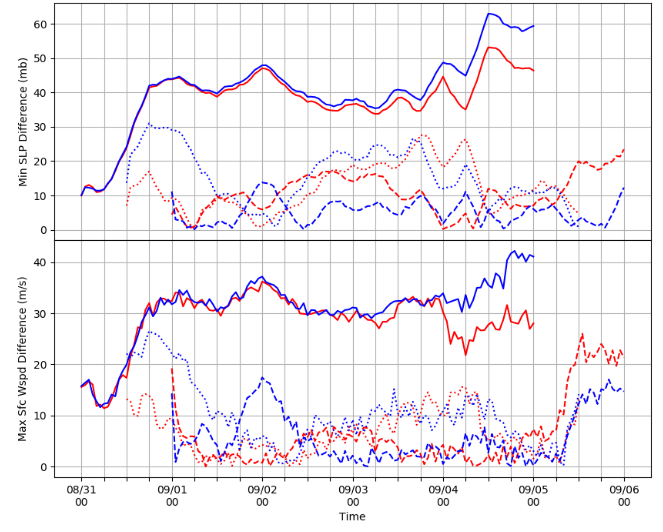 Hurricane Irma
Deterministic Forecasts initialized with EnKF Analyses during RI Phase
No GOES-16
GOES-16
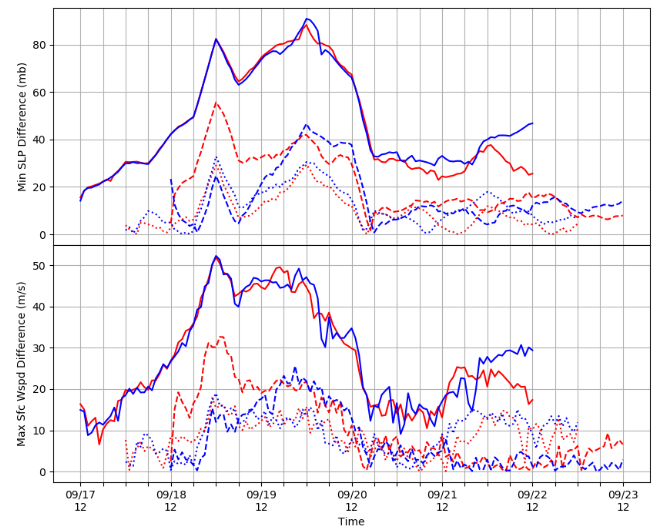 Hurricane Maria
Deterministic Forecasts initialized with EnKF Analyses during RI Phase
No GOES-16
GOES-16
Hurricane Maria Analysis Increments
Cause of unphysical analysis increments??
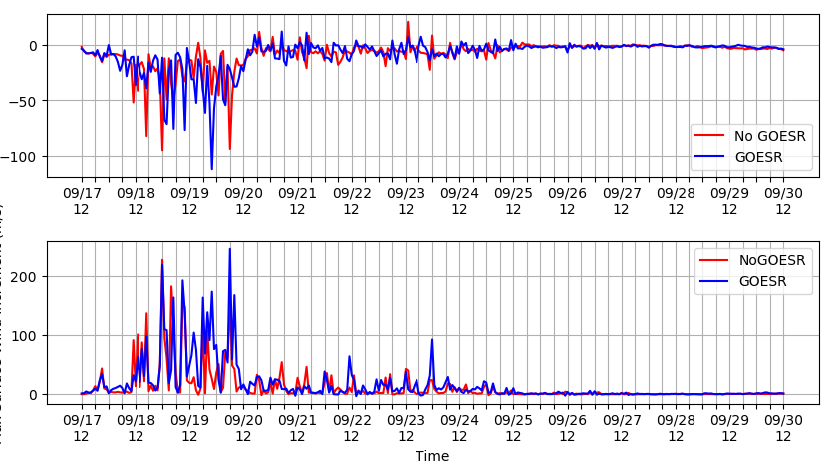 Min SLP Increment (mb)
No GOES-16
GOES-16
No GOES-16
GOES-16
Max Sfc Wspd (m/s)
Hurricane Irma Analysis Increments
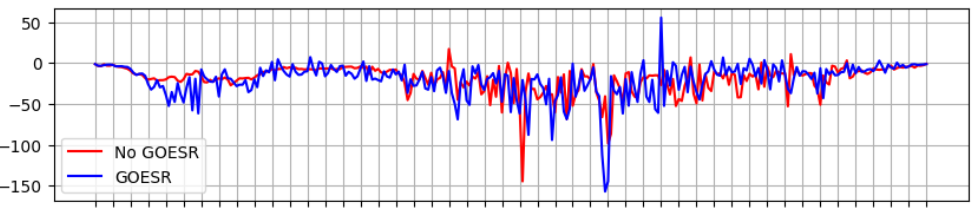 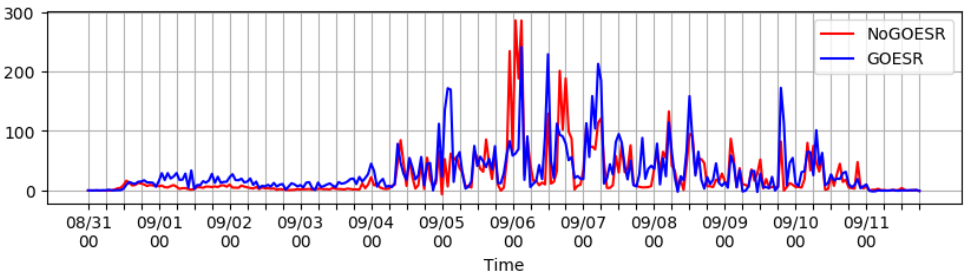 Min SLP Increment (mb)
No GOES-16
GOES-16
No GOES-16
GOES-16
Max Sfc Wspd (m/s)
Conclusions
Hurricane position improved by satellite DA.

Brightness temperature fields improved by satellite DA.

SLP & max wind speed spread reduced by satellite DA.

Intensity improved by satellite DA?
Future Directions
Impacts on other variables                                       (dynamic & thermodynamic)?

Role of inner-core moisture during RI?

Microwave observations?
References
Emanuel, K., and F. Zhang, 2017: The Role of inner-core moisture in tropical     	cyclone predictability and practical forecast skill.  J. Atmos. Sci., 74, 2315-	2324, https://doi.org/10.1175/JAS-D-17-0008.1.

Magnusson, J., R. Bidlot, M. Bonavita, A.R. Brown, P.A. Browne, G. De Chiara, M. 	Dahoui, S.T.K. Lang, T. McNally, K.S., Mogensen, F. Pappenberger, F. Prates, F. 	Rabier, D.S. Richardson, F. Vitart, and S. Malardel, 2019: ECMWF Activities 	for Improved Hurricane Forecasts.  Bull. Amer. Meteor. Soc., 100, 445-457, 	https://doi.org/10.1175/BAMS-D-18-0044.1